I’m in The Room!
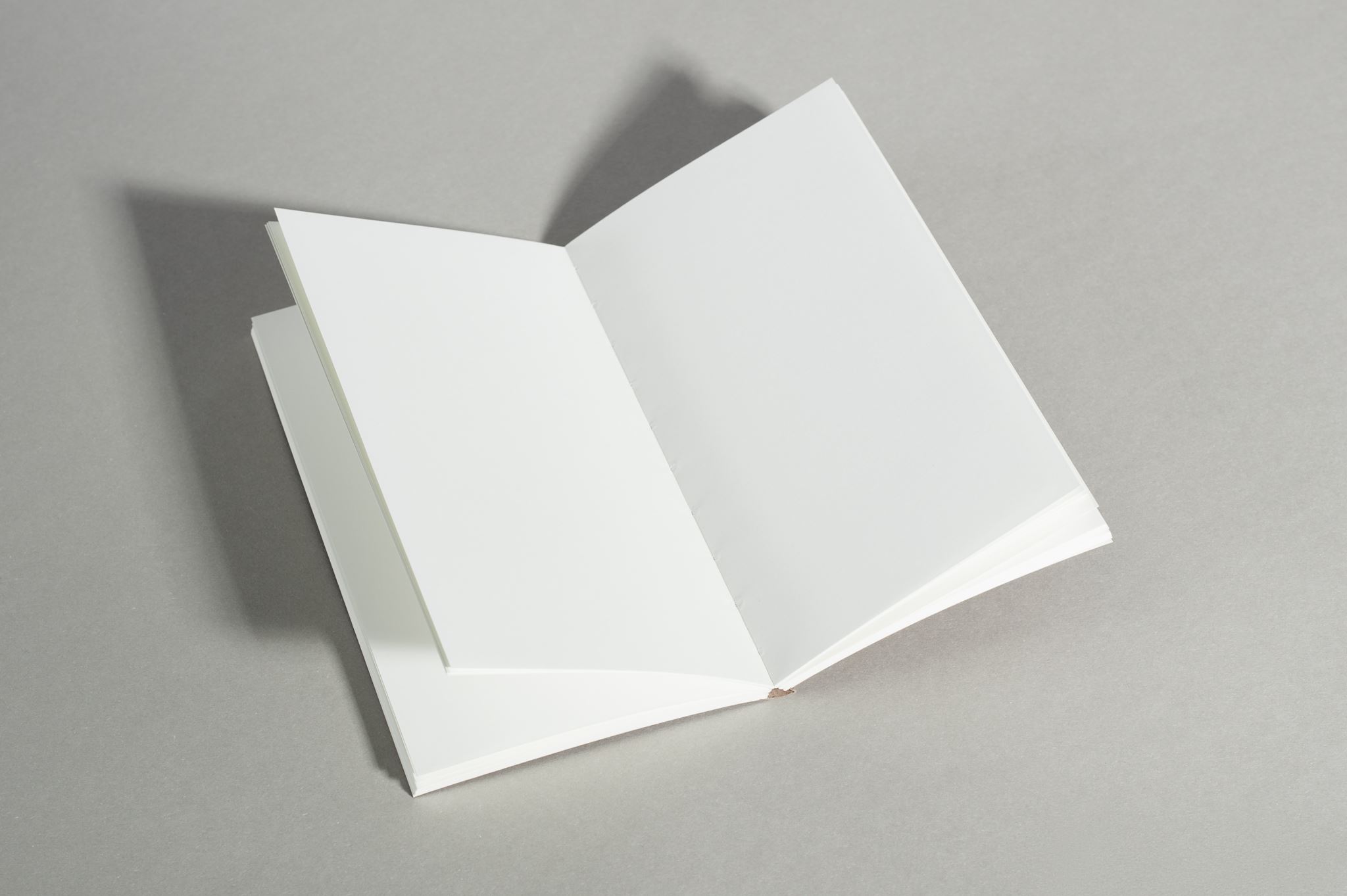 Addressing Diversity, Equity, Access, and Inclusivity in the Language Classroom with the World-Readiness Standards
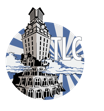 Thomas Jesús Garza
Slavic and Eurasian Studies
Texas language Center
Standards for *Every*body
How the Revised Standards Address 21st Century Learners
The Standards Move toward Inclusivity
1999
2015
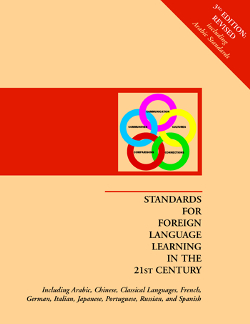 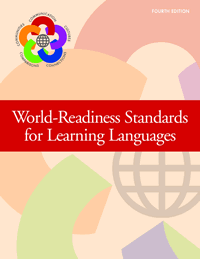 The Standards Move toward Inclusivity
“The inclusion of postsecondary programs in the language-specific standards documents ensures a seamless continuity, student-centered articulation, and high levels of performance among graduates.”

	World–Readiness Standards for Learning Languages, ACTFL 2015, p. 25
The Five Cs and Hierarchy
1999
2015
The Five Cs and Hierarchy
1999
2020
Communication			
Communicate in Russian 

Interpersonal Communication: Learners interact and negotiate meaning in spoken or written conversations to share information, reactions, feelings, and opinions

   This  standard  addresses the  interpersonal  mode  of       communication.  There  is a widely  shared belief  among       foreign  language  teachers  that  enabling  our  learners       to  acquire  the  ability  to participate in two-way      communication lies at the heart of our professional goals.      However, as suggested above regarding the  general      goal of communication,  this standard  embraces more      than the acquisition of vocabulary and the mastery of       grammar […]
Communication		Goal One 
Communicate in Russian 

STANDARD 1.1 Students engage in conversations, provide and obtain in­formation, express feelings and emotions, and exchange opinions in Russian.

This standard addresses the interpersonal mode of communication. It is not by happen­stance that this standard is the first; its placement accords well with the belief widely shared among foreign language teachers that helping students to acquire the ability to participate in two-way communication lies at the heart of our professional responsibility. […]
World Language Education as Critical Pedagogy: The Promise of Social Justice
Routledge, 2021
Ch. 10: Critical Pedagogy, Social Justice, and National Standards:
An Insurmountable Dilemma?
Critical Pedagogy and The Standards
”We believe that a critical pedagogy of world language education can be reasonably consistent with the ACTFL [sic] Standards, even given the commodification and marketization of the Standards which characterizes the current milieu in world language education.”
Reagan and Terry. 2021. World Language Education as Critical Pedagogy. p. 288.
“Diverse Perspectives”
“As language, culture, and community are inextricably connected, the language education classroom provides the ideal context for entering critical, transformative spaces of culture and community study informed by a social justice framework. Moreover, this critical approach to language study complements the curricular goals as outlined by the World-Readiness Standards (2015) and supports the development of students’ language proficiency and intercultural communicative competence at all levels.”
Linwood Randolph Jr. and Stacy M. Johnson. 2017. ”Social Justice in the Language Classroom: A Call to Action.” Dimension, vol. 52. pp. 99-121.
The Standards and Cultures
The Standards, Cultures, and Inclusivity
Place of Culture in DEIA for WLs
“ACTFL believes strongly in equal access to world language study and equitable opportunities for all individuals to develop linguistic and cultural competence and pedagogical knowledge.”
“No individual should experience marginalization of their contributions or talents because of their unique attributes. Among others, these attributes include age, belief system, disability status, ethnicity, gender, gender identity, gender expression, language identity, national origin, race, sexual orientation, socio-economic status, and any other visible or non-visible attributes.”
ACTFL Statement on Diversity, May 2019
The Standards and Communities
Community engagement. “Successful language programs that promote diversity require buy-in and support from the communities of the language learners. […]  Part of community engagement also involves language learners’ connections and interactions with the diverse speech communities of the languages being studied (the “Communities” component of the World-Readiness Standards for Learning Languages).”

Uju Anya and L.J. Randolph, Jr. “Diversifying Language Educators and Learners,” ACTFL The Language Educator, Oct.-Nov. 2019, pp. 23-27.
Questions in Making the Standards’ “Communities” Work
Further Reading